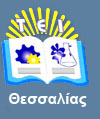 Τεχνολογία και ποιοτικός έλεγχος Σιτηρών & Αρτοσκευασμάτων
Ενότητα 7: Λειτουργικά προϊόντα δημητριακών.
Θεοφάνης Γεωργόπουλος, 
Kαθηγητής Εφαρμογών,
Τμήμα Τεχνολογίας Τροφίμων,
T.E.I. Θεσσαλίας
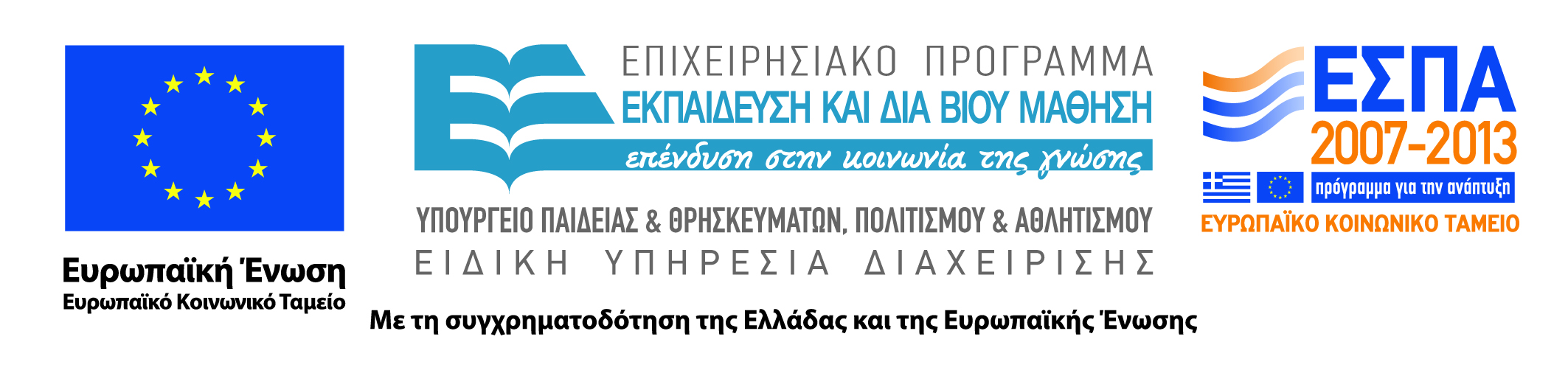 Άδειες Χρήσης
Το παρόν εκπαιδευτικό υλικό υπόκειται σε άδειες χρήσης Creative Commons. 
Για εκπαιδευτικό υλικό, όπως εικόνες, που υπόκειται σε άλλου τύπου άδειας χρήσης, η άδεια χρήσης αναφέρεται ρητώς.
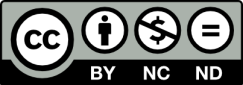 2
Χρηματοδότηση
Το παρόν εκπαιδευτικό υλικό έχει αναπτυχθεί στα πλαίσια του εκπαιδευτικού έργου του διδάσκοντα.
Το έργο υλοποιείται στο πλαίσιο του Επιχειρησιακού Προγράμματος «Εκπαίδευση και Δια Βίου Μάθηση» και συγχρηματοδοτείται από την Ευρωπαϊκή Ένωση (Ευρωπαϊκό Κοινωνικό Ταμείο) και από εθνικούς πόρους.
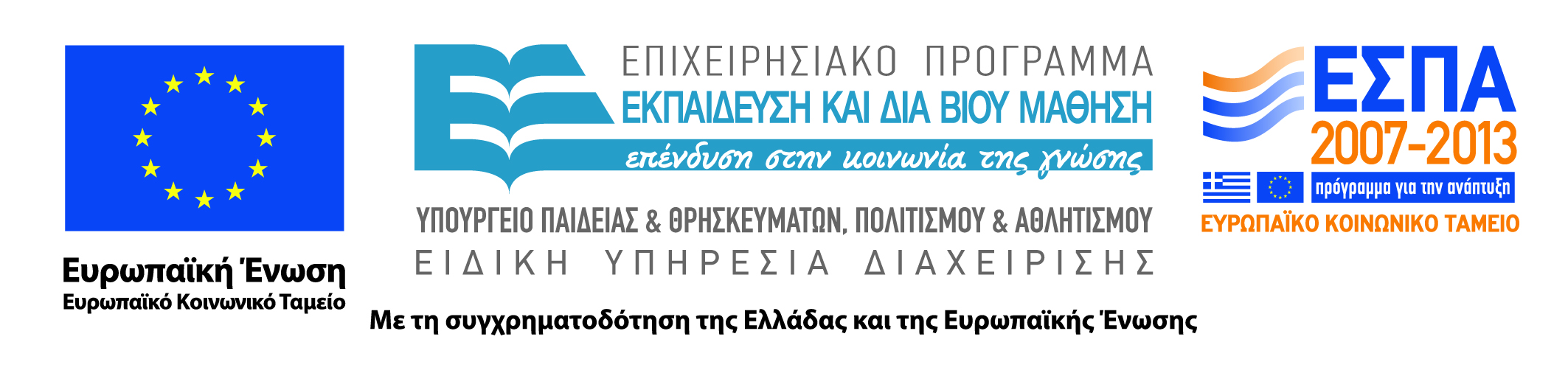 3
Σκοποί  ενότητας
Εξοικείωση με τα λειτουργικά προϊόντα δημητριακών με βιταμίνες, ανόργανα άλατα, φυτικές ίνες, χωρίς γλουτένη, ισχυρισμοί διατροφής, ισχυρισμοί υγείας.
4
Λειτουργικά προϊόντα δημητριακών
Περιεχόμενα ενότητας
Λειτουργικά προϊόντα δημητριακών,
Προϊόντα με προβιοτικά,
Προϊόντα Δημητριακών ολικής άλεσης,
Προϊόντα με λιπαρά οξέα ωμέγα 3,
Ισχυρισμοί υγείας.
5
Λειτουργικά προϊόντα δημητριακών
Λειτουργικά προϊόντα δημητριακών
Οι δημητριακοί καρποί και τα προϊόντα τους αποτελούν την βάση της διατροφής του σύγχρονου ανθρώπου. 
Παρέχουν το μεγαλύτερο ποσοστό των θερμίδων ενός καθημερινού διαιτολογίου.
 Τα τελευταία χρόνια έχει αναπτυχθεί μια μεγάλη ποικιλία προϊόντων που βασίζονται στους δημητριακούς καρπούς που παρέχουν οφέλη στην υγεία των καταναλωτών και ανήκουν στην κατηγορία των λειτουργικών τροφίμων.
6
Λειτουργικά προϊόντα δημητριακών
Λειτουργικά συστατικά
Βασικοί στόχοι της κατανάλωσης λειτουργικών προϊόντων είναι η ενίσχυση του οργανισμού μέσω θρεπτικών και άλλων συστατικών που προσλαμβάνονται με τα τρόφιμα σε ποσότητες υψηλότερες από εκείνες που φυσιολογικά υφίστανται στη συνήθη διατροφή. 

Τα συστατικά με αποδεδειγμένα ευεργετική επίδραση χαρακτηρίζονται ως λειτουργικά, βιοενεργά ή βιοδραστικά. 
Τέτοια, μεταξύ άλλων, είναι διάφορα φυτοθρεπτικά, αντιοξειδωτικά, αμινοξέα, παράγωγα υδατανθράκων, φυτικές ίνες, πρεβιοτικά, μέταλλα, ιχνοστοιχεία, ζωτικά λιπαρά οξέα (π.χ. ω 3).
7
Λειτουργικά προϊόντα δημητριακών
Προϊόντα με προβιοτικά
Τα πρεβιοτικά είναι μη πεπτά συστατικά της τροφής, όπως οι υδατοδιαλυτές φυτικές ίνες, β-γλυκάνες, η ινουλίνη και οι ολιγοσακχαρίτες της φρουκτόζης, που ευνοούν την αύξηση των φιλικών βακτηρίων στο παχύ έντερο. 
Τα εμπλουτισμένα με τα συστατικά αυτά τρόφιμα συσχετίζονται με τα εξής: 
Οι ακόλουθες επιδράσεις των πρεβιοτικών έχουν προταθεί: 
ανακούφιση από τη δυσκοιλιότητα, 
αποκατάσταση της βακτηριακής ισορροπίας του εντέρου, 
επίδραση στα επίπεδα της χοληστερόλης στο αίμα, 
μείωση του κινδύνου καρκίνου του παχέως εντέρου, 
επίδραση στο ανοσοποιητικό σύστημα,
μεγαλύτερη απορρόφηση ασβεστίου και σιδήρου.
8
Λειτουργικά προϊόντα δημητριακών
[Speaker Notes: ,]
Λειτουργικά προϊόντα δημητριακών
προϊόντα ολικής άλεσης,
προϊόντα με βρώμη,
προϊόντα με σογιάλευρο,
προϊόντα με πρεβιοτικά,
προϊόντα χωρίς γλουτένης,
προϊόντα με ωμέγα 3 λιπαρά οξέα,
προϊόντα με κριθάρι,
προϊόντα με βιταμίνες και άλατα,
προϊόντα σίκαλης,
προϊόντα με σόργο και ψευδοδημητριακά,
προϊόντα με χαμηλό γλυκαιμικό δείκτη (μειώνουν το επίπεδο γλυκόζης).
Λειτουργικά προϊόντα δημητριακών
9
Προϊόντα Δημητριακών ολικής άλεσης(1 από 4)
Τα προϊόντα δημητριακών ολικής άλεσης, θεωρούνται αναπόσπαστο κομμάτι μιας υγιεινής δίαιτας. 
Κατά τη διάρκεια της διαδικασίας επεξεργασίας τους ή της άλεσης, δεν αφαιρείται ο φλοιός του σπόρου, ο οποίος συνθλίβεται. 
Τα δημητριακά ολικής άλεσης αποτελούν πηγή διαιτητικών ινών και άλλων θρεπτικών συστατικών, όπως οι αντιοξειδωτικές ουσίες, όπως το σελήνιο και η βιταμίνη Ε. 
Διαιτητικές ίνες (ή φυτικές ίνες) χαρακτηρίζει συστατικά ή πρόσθετα τροφίμων τα οποία δεν υδρολύονται από τα ένζυμα του ανθρώπινου οργανισμού και περιλαμβάνουν όλους τους δομικούς πολυσακχαρίτες (κυτταρίνη, ημικυτταρίνη, πηκτίνη).
10
Λειτουργικά προϊόντα δημητριακών
Προϊόντα Δημητριακών ολικής άλεσης(2 από 4)
Οι κυριότερες επιδράσεις των διαιτητικών ινών αναφέρονται στη μείωση της χοληστερόλης με παράλληλη αύξηση της καλής χοληστερόλη με την καλή χοληστερόλη. 
Υπάρχει δηλαδή η θεωρία ότι ορισμένα συστατικά της διαιτητικής ίνας δεσμεύουν τη χοληστερίνη και τα χολικά οξέα στα έντερα και εμποδίζουν την επιστροφή τους στο αίμα. ορισμένες διαιτητικές ίνες απορροφούν νερό, συμβάλλοντας στην αντιμετώπιση της υπεγλυκαιμίας ενώ επηρεάζουν και τη λειτουργία του παχέος εντέρου.
 Η διαιτητική ίνα καθιστά τα ατροφικά κατάλοιπα (κόπρανα) ογκώδη, μαλακά και εύκολα να αποβληθούν. Μ΄ αυτό τον τρόπο αποφεύγεται η δυσκοιλιότητα και συναφείς παθήσεις όπως η δυσκοιλιότητα.
11
Λειτουργικά προϊόντα δημητριακών
Προϊόντα Δημητριακών ολικής άλεσης(3 από 4)
Κλινικές μελέτες δεν έχουν αποδείξει σημαντική επίδραση σε ισορροπημένες διατροφές ως προς τη μείωση της βιοδιαθεσιμότητας των ιχνοστοιχείων (π.χ. σιδήρου, ασβεστίου) από τις διαιτητικές ίνες. 

Επιπλέον καρκινογόνες ουσίες που τυχόν υπάρχουν στα τρόφιμα ή δημιουργούνται στο πεπτικό σωλήνα (όπως οι νιτροζαμίνες) αραιώνονται στον αυξημένο όγκο των κοπράνων και αποβάλλονται γρήγορα, μειώνοντας το χρόνο επαφής με τα εντερικά τοιχώματα. τέλος πολύ σημαντική θεωρείται η αντικαρκινική δράση των διαιτητικών ινών (μειωμένη πιθανότητα επαφής καρκινογόνων ουσιών με το έντερο).
12
Λειτουργικά προϊόντα δημητριακών
Προϊόντα Δημητριακών ολικής άλεσης(4 από 4)
Είναι, λοιπόν, απαραίτητη η κατανάλωση δημητριακών ολικής άλεσης για μια ισορροπημένη διατροφή.

Επιπλέον βοηθούν στην εμφάνιση του αισθήματος κορεσμού και μάλιστα για μεγάλο χρονικό διάστημα.
13
Λειτουργικά προϊόντα δημητριακών
Προϊόντα με λιπαρά οξέα ωμέγα 3(1 από 3)
Ο ρόλος των λιπαρών υλών στη διατροφή είναι κυρίως η παροχή ενέργειας στον ανθρώπινο οργανισμό, αλλά προσφέρουν και λιποδιαλυτές βιταμίνες ενώ λειτουργούν και ως παράγοντες γεύσης και υφής στα τρόφιμα.
 τα ακόρεστα οξέα (μονοακόρεστα και πολυακόρεστα) υπερέχουν έναντι των κορεσμένων. 
Οι σπουδαιότερες κατηγορίες πολυακόρεστων οξέων είναι τα ωμέγα-3 και ωμέγα -6 ως προς τη θέση του διπλού δεσμού από το άκρο της ανθρακικής αλυσίδας του λιπαρού οξέος. Τα πολυακόρεστα λιπαρά οξέα λινελαικό και α-λινολενικό οξύ έχουν αποδειχθεί «απαραίτητα» στη διατροφή.
14
Λειτουργικά προϊόντα δημητριακών
Προϊόντα με λιπαρά οξέα ωμέγα 3(2 από 3)
Δεν μπορούν να παραχθούν από τον οργανισμό οπότε πρέπει να λαμβάνονται μέσω των κανονικών ή εμπλουτισμένων τροφίμων. 
Αν απουσιάζουν από τα τρόφιμα το λινελαικό οξύ και λινολενικό οξύ τα ωμέγα -6 και ωμέγα -3 απαραίτητα λιπαρά οξέα αντίστοιχα δεν μπορούν να παραχθούν.
 Η συνιστώμενη ημερήσια δόση ωμέγα-3 είναι 1-2 γραμμάρια ανά ημέρα. η δράση των ωμέγα -3 λιπαρών οξέων έχει μελετηθεί στον οργανισμό και έχει αποδειχθεί η θετική τους επίδραση στη μείωση της πίεσης, χοληστερόλης, αθηροσκλήρωσης.
15
Λειτουργικά προϊόντα δημητριακών
Προϊόντα με λιπαρά οξέα ωμέγα 3(3 από 3)
Τα ωμέγα-3 παραλαμβάνονται από ψάρια (ιχθυέλαια) και χρησιμοποιούνται για εμπλουτισμό διαφόρων προϊόντων δημητριακών.
 Κατά την προσθήκη τους στα άλευρα δημητριακών χρειάζεται προσοχή για αποφυγή ανεπιθύμητων οξειδώσεων. 
Οι οξειδώσεις μπορούν να αντιμετωπιστούν με την προσθήκη φυσικών αντιοξειδωτικών (π.χ. βιταμίνη Ε) στα άλευρα 
 Τα ωμέγα-3 μπορεί προστίθενται στα αρτοσκευάσματα, ψωμί, κέικ.
16
Λειτουργικά προϊόντα δημητριακών
Ισχυρισμοί υγείας (1 από 3)
Πέρα από αυτή καθαυτή τη θρεπτική αξία των προϊόντων δημητριακών, τα προϊόντα αυτά χαρακτηρίζονται λειτουργικά όταν αναμένεται ότι μπορεί να παρέχουν επιπλέον όφελος στην υγεία του καταναλωτή, εξαιτίας του εμπλουτισμού ή της ενίσχυσής του με συγκεκριμένα συστατικά.
 
Ένα ψωμί εμπλουτισμένο με ω-3 λιπαρά, για παράδειγμα, πέρα από την αναμενόμενη ωφέλεια από τα συστατικά που ήδη περιέχει φυσιολογικά πρωτεΐνες κ.ά. έχει προστιθέμενη υγιεινή αξία, παρέχοντας καρδιαγγειακό όφελος λόγω της προσθήκης των ω-3 λιπαρών, τα οποία δεν περιέχει στην «κανονική» μορφή του.
17
Λειτουργικά προϊόντα δημητριακών
Ισχυρισμοί υγείας (2 από 3)
Μετά το 2010 το επιπλέον αυτό όφελος επιτρέπεται να αναγράφεται πάνω στη συσκευασία του προϊόντος με έναν «ισχυρισμό υγείας», για παράδειγμα ότι «μειώνει τη χοληστερίνη» ή «προστατεύει την καρδιά» ή  «ενισχύει το  έντερο» μετά από έγκριση από τον ΕΦΕΤ.θα πρέπει να τονίσουμε ότι τα λειτουργικά προϊόντα δημητριακών: 
Δεν δίνονται με συνταγή γιατρού, γιατί είναι πραγματικά τρόφιμα κι όχι φάρμακα. 
Δεν έχουν μαγικές ιδιότητες ούτε άμεσο θεραπευτικό χαρακτήρα. 
Καλύπτουν συγκεκριμένες θρεπτικές και άλλες ανάγκες.
18
Λειτουργικά προϊόντα δημητριακών
Ισχυρισμοί υγείας (3 από 3)
Καταναλώνονται όπως και τα υπόλοιπα τρόφιμα (μη εμπλουτισμένα). 

Δεν υποκαθιστούν την αναγκαιότητα της υγιεινής και ισορροπημένης διατροφής. 

Συνεισφέρουν σε μια καλύτερη υγεία όταν εντάσσονται σε ένα ποικίλο διαιτολόγιο και συνδυάζονται με τους βασικούς κανόνες της υγιεινής ζωής δηλαδή χωρίς κάπνισμα, μεγάλη κατανάλωση αλκοόλ
Λειτουργικά προϊόντα δημητριακών
19
Τέλος Ενότητας
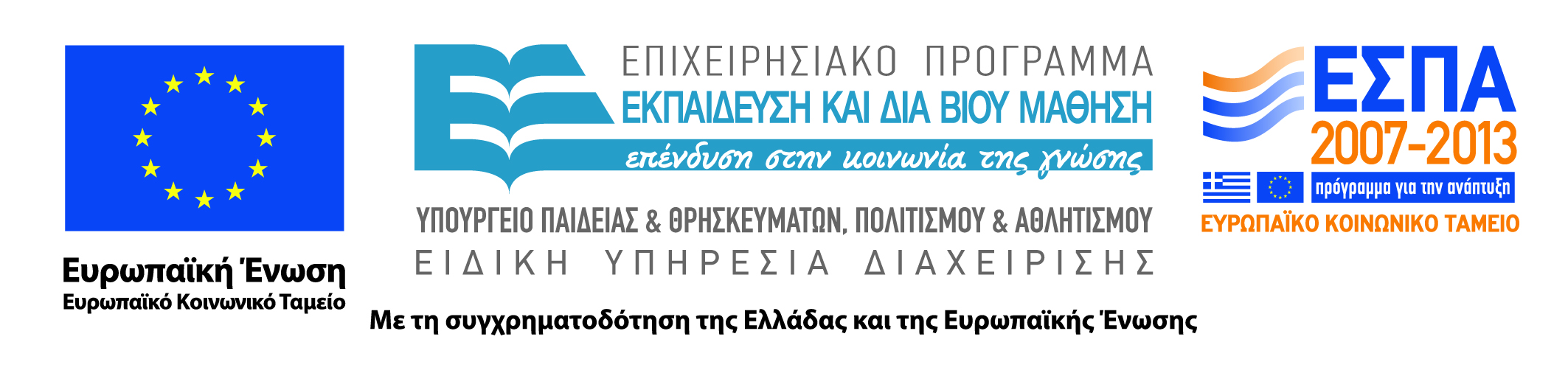 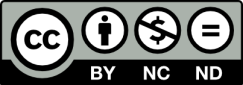